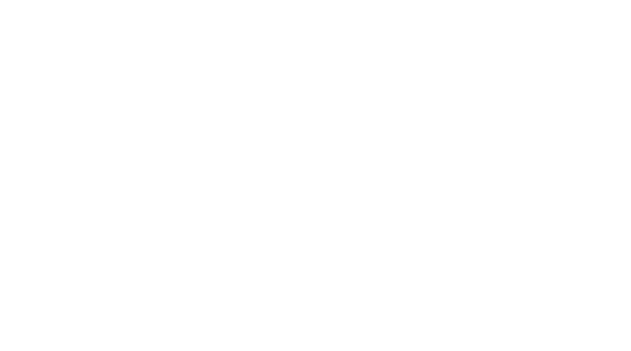 FAMILY FEUD
What's a popular Valentine's Day activity?
35
10
Romantic dinner
Going for a walk
25
10
Exchanging gifts
Cooking together
20
Watching a romantic movie